Resting membrane potential & action potential
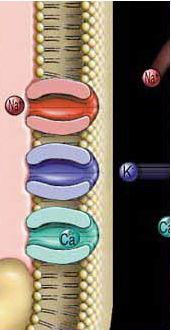 TEXTBOOK OF MEDICAL PHYSIOLOGY

GUYTON & HALL 13TH EDITION

UNIT II  CHAPTER 5
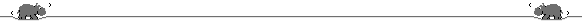 Dr. Mohammed Alotaibi
Objectives
At the end of this lecture the student should be able to:
Discuss the resting membrane potential and its genesis.
Know the ionic channels involved in resting membrane potential.
Describe the function Na+-K+ pump and the stages of action potential.
Explain the threshold Potential, local Response and action Potentials. 
Describe the electrical changes in membrane potential during the action potential, their chemical bases and excitability changes.
Describe conduction along nerve fibers, role of myelination and how nerve fibers are classified.
What are excitable tissues?
   Definition of resting membrane potential (RMP).
   Measurement and normal value of RMP.
   Origin of RMP: contribution of K+, Na+, and Na-K pump.
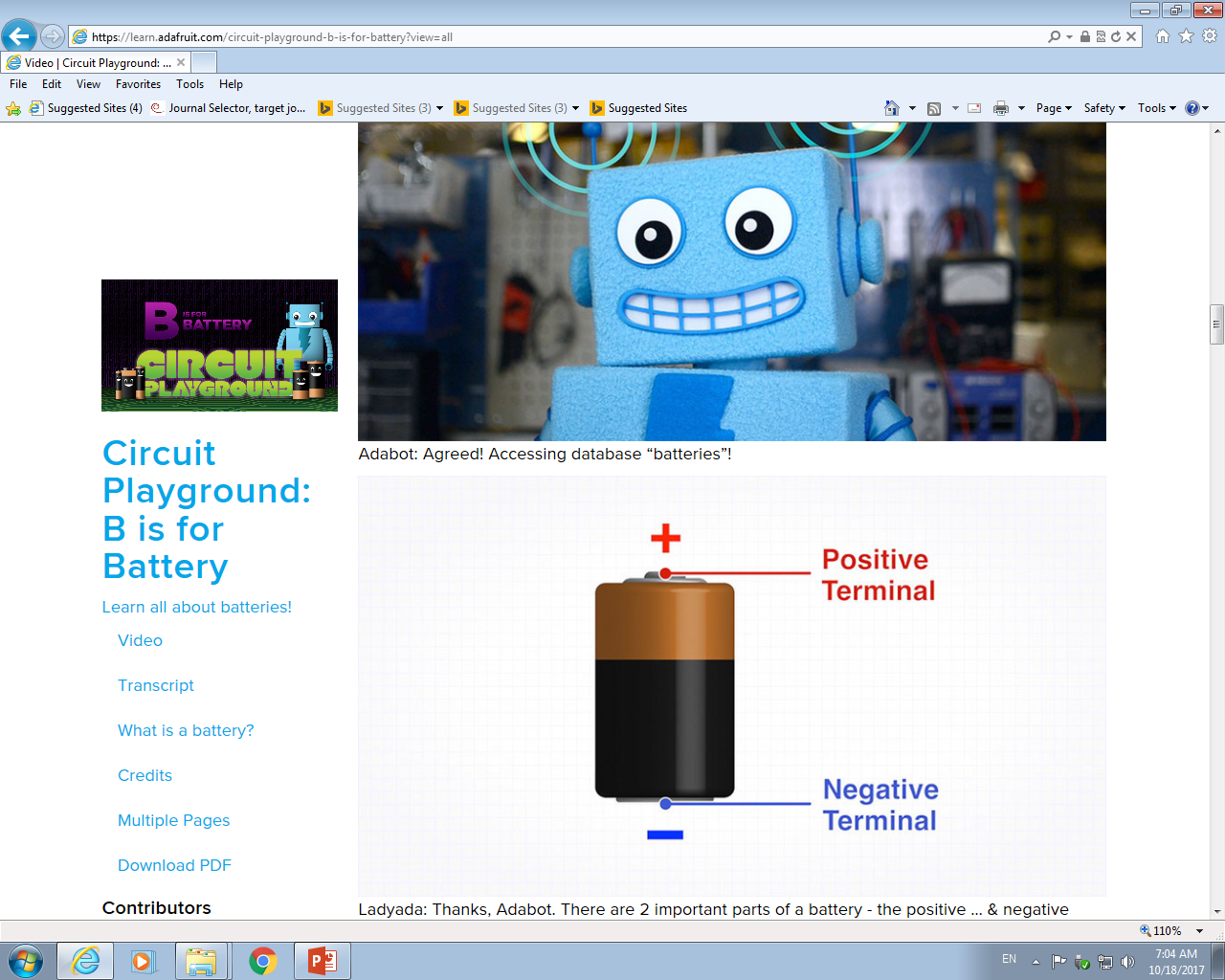 What are excitable tissues? 
Nerve and muscles.
What does that mean?
The tissue has the capability to respond to an adequate stimulus.
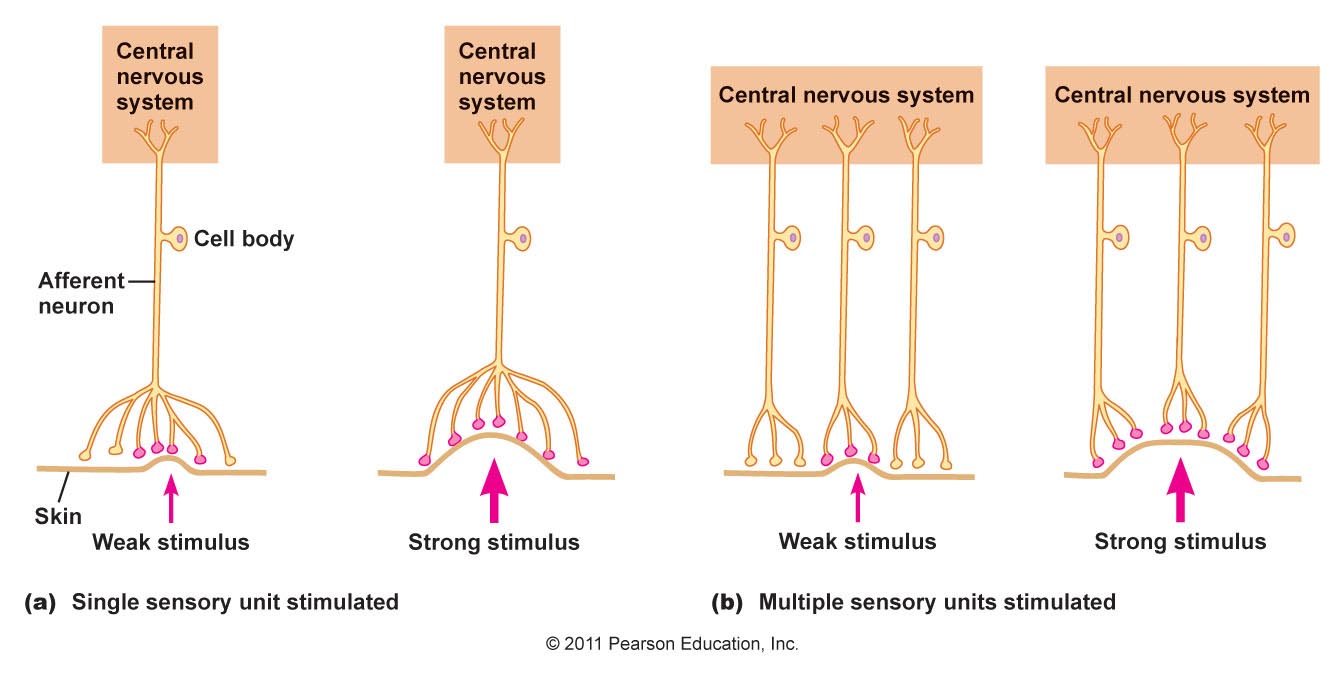 RESTING MEMBRANE POTENTIAL (RMP)

DIF:  it is the potential difference across the membrane during rest (without stimulation) between the inner side & outer side of the membrane, and it is relatively –ve inside.
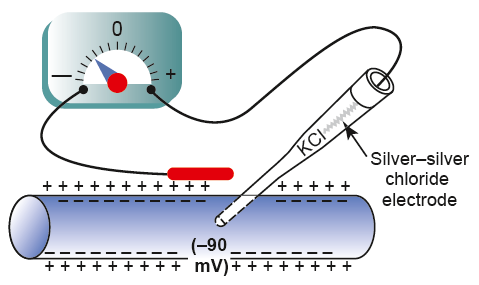 Measurement of RMP:  Using VOLTMETER.
Normal Values:  - 70 mV in medium sized nerve and -90 mV in large sized nerve.
Na+
K+
Cl-
Na+
Na+
Cl-
Na+
Na+
Cl-
Na+
+
Cl-
+
K+
Cl-
Cl-
_
+
+
Na+
_
Proteins-
_
K+
Na+
Cl-
Na+
K+
Cl-
K+
Cl-
K+
Na+
Proteins-
Na+
_
+
+
K+
K+
Cl-
Proteins-
_
K+
K+
Na+
Leakage
Channel
K+
Proteins-
Na+
K+
_
+
K+
K+
K+
Proteins-
3Na+
+
K+
_
Proteins-
Proteins-
Cl-
K+
Na+/K+ ATPase Pump
K+
K+
K+
K+
2K+
Na+
Proteins-
+
_
K+
K+
K+
_
+
Cl-
_
K+
Gated
Channel
Cl-
+
_
Na+
Na+
_
+
+
Na+
Cl-
+
Na+
K+
Cl-
Cl-
Na+
Na+
K+
Na+
Cl-
Origin of RMP:
1- Contribution of K+ diffusion potential:-
K+  diffusion contributes far more to membrane potential 
 
K+  leak channels: K+  OUTFLUX to the OUTSIDE causing     –ve inside from high concentration inside to outside carrying +ve charge with it →  electropositivity  outside & electronegativity  inside.
E.M.F (mV) =  - 61 log K+  Conc. Inside  = -94 mV K+
                             z                Conc outside
2- Contribution of Na+ diffusion potential:-
Na+  leak channels :-  Slight membrane permeability to Na+ ions via leak channels from outside to inside.(why slight?)
E.M.F (mV) = +61 mV Na+
Using this value in the Goldman equation gives a potential inside the membrane of −86 millivolts.
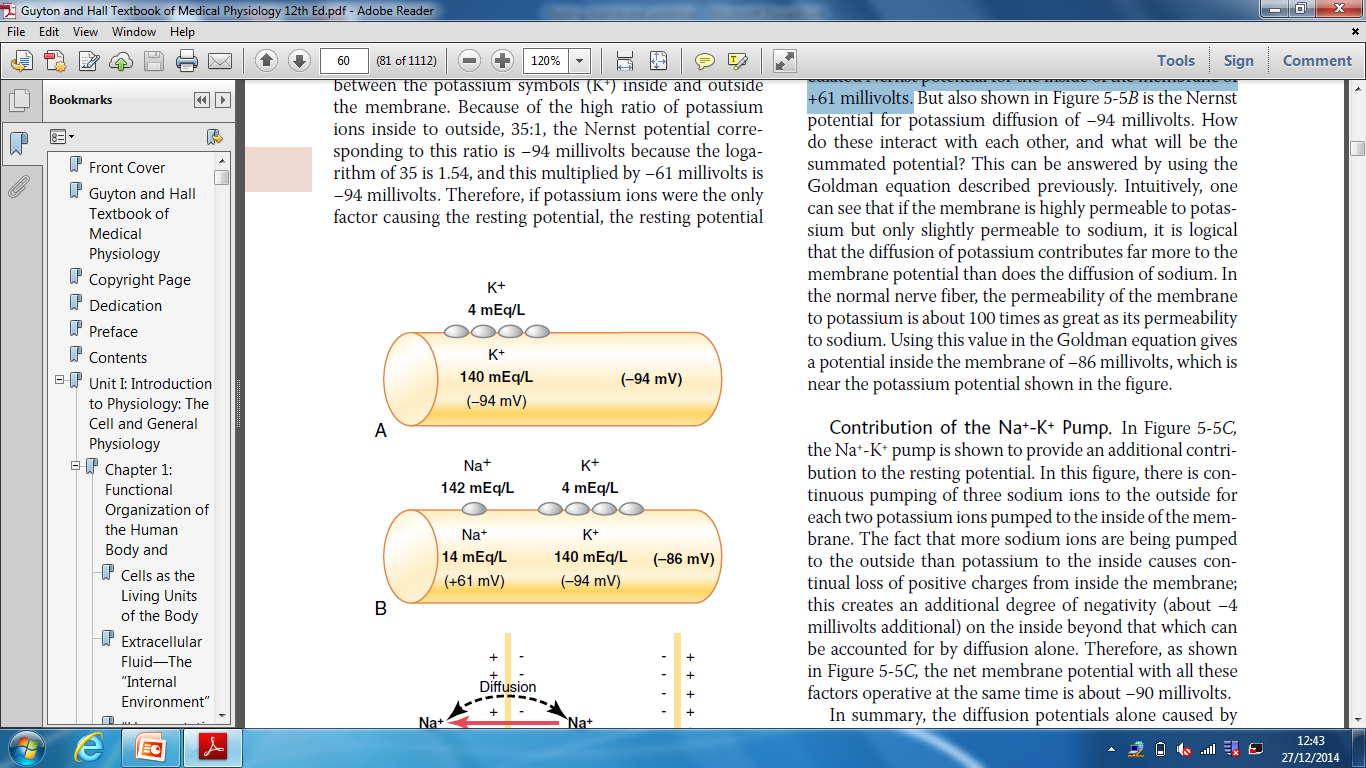 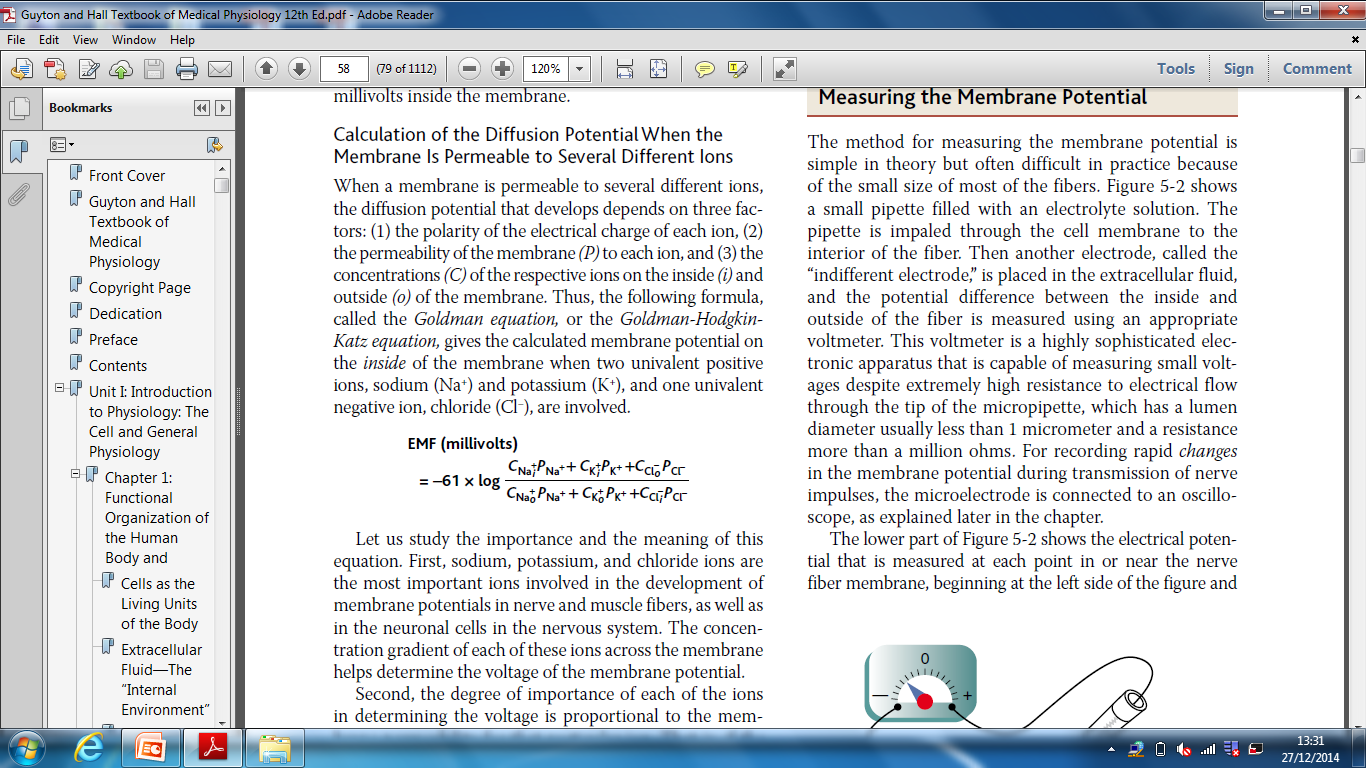 3- Contribution of Na+/K+ ATPase PUMP:
- This is a powerful electrogenic pump on the cell membrane.
 It pumps 3 Na+ to outside & 2 K+ to inside, causing what?
- A net loss of +Ve ions from inside, returning the nerve fibre to the resting state (-4 mV).
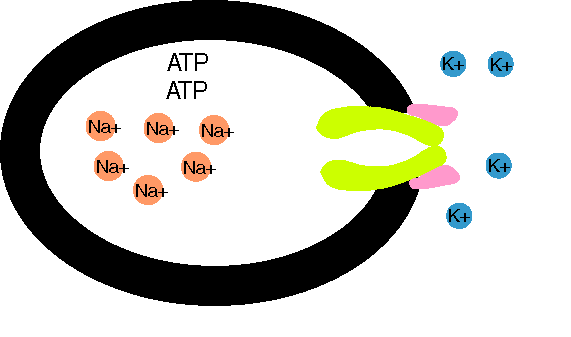 Outside
So the NET MEMBRANE POTENTIAL would be :-
Diffusion potential  (caused by K+ & Na+ diffusion) +  Electrogenic Na+/K+ pump
(-86 mV ) + (- 4mV) = -90 mV
Neuron Action potentials
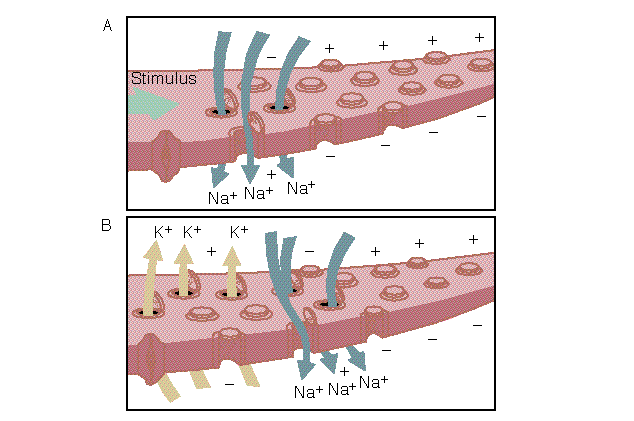 The action potential
Nerve signals are transmitted by action potentials, which are rapid changes in the membrane potential that spread rapidly along the nerve fiber membrane to produce physiological effects such as:

Transmission of impulse along nerve fibres
Release of neurotransmitters
Muscle contraction
Activation or inhibition of glandular secretion
Each action potential begins with a sudden change from the normal resting negative membrane potential to a positive potential and ends with an almost equally rapid change back to the negative potential.
Stages of the action potential:
Resting Stage. It is the resting membrane potential before the action potential begins. The membrane is “polarized”.

Depolarization Stage. 

Repolarization Stage.
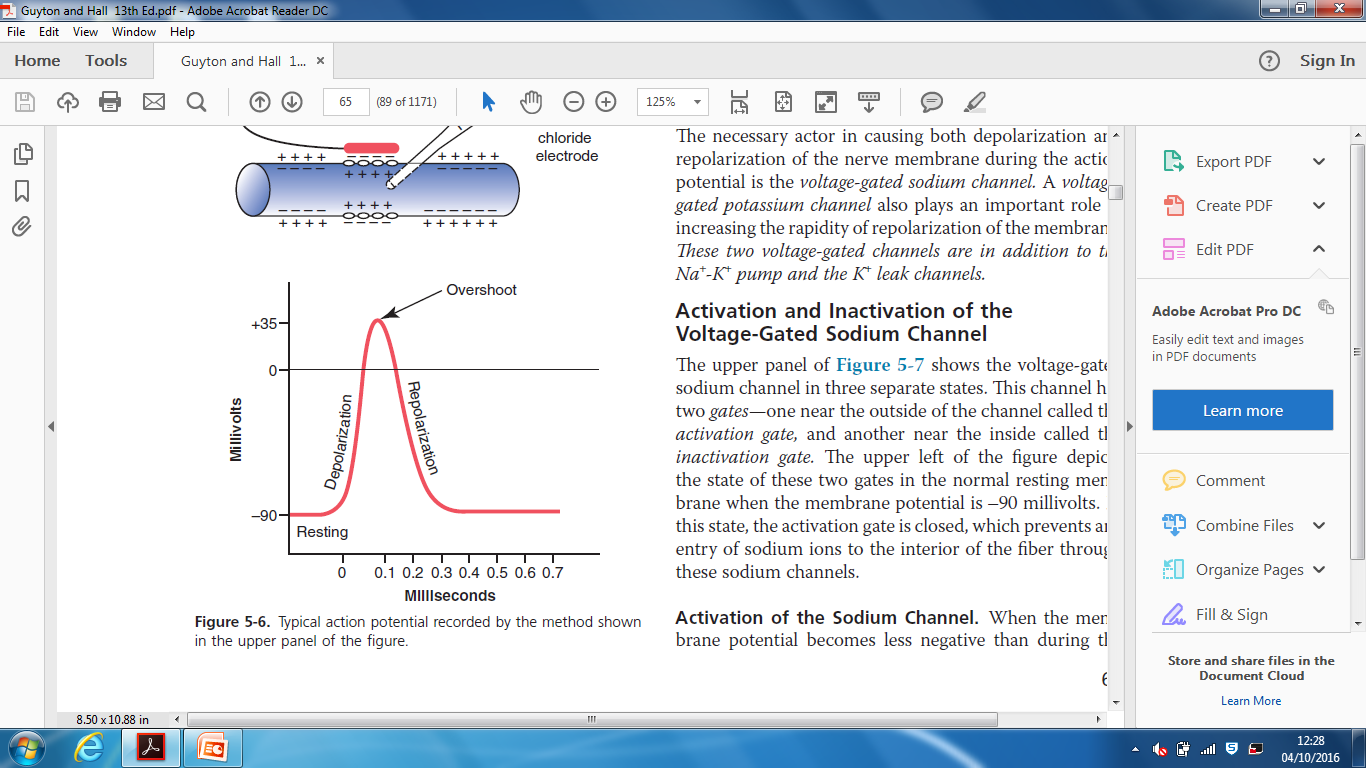 Depolarization
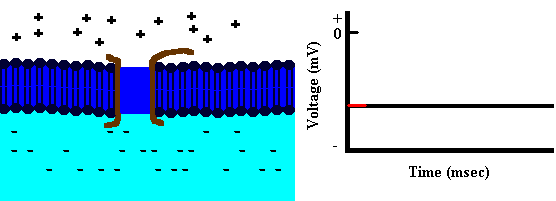 Na+
Depolarization: The membrane suddenly becomes permeable to Na+ ions, allowing tremendous numbers of positively charged Na+ to diffuse to the interior of the axon (Upstroke).
Repolarization
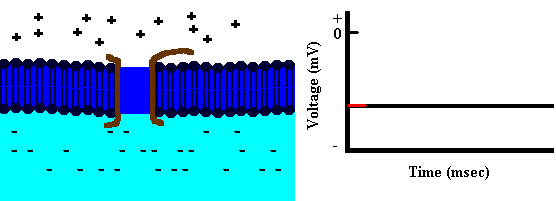 Na+
K+
Repolarization: Na+ channels begin to close and the K+ channels open. Rapid diffusion of K+ ions to the exterior re-establishes the normal negative resting membrane potential.
Threshold stimulus: 
The membrane potential at which occurrence of the action potential is inevitable.
Acute subthreshold potential: 
Stimulus that results only in local depolarisation (acute local potentials) when stimulus is below the threshold.
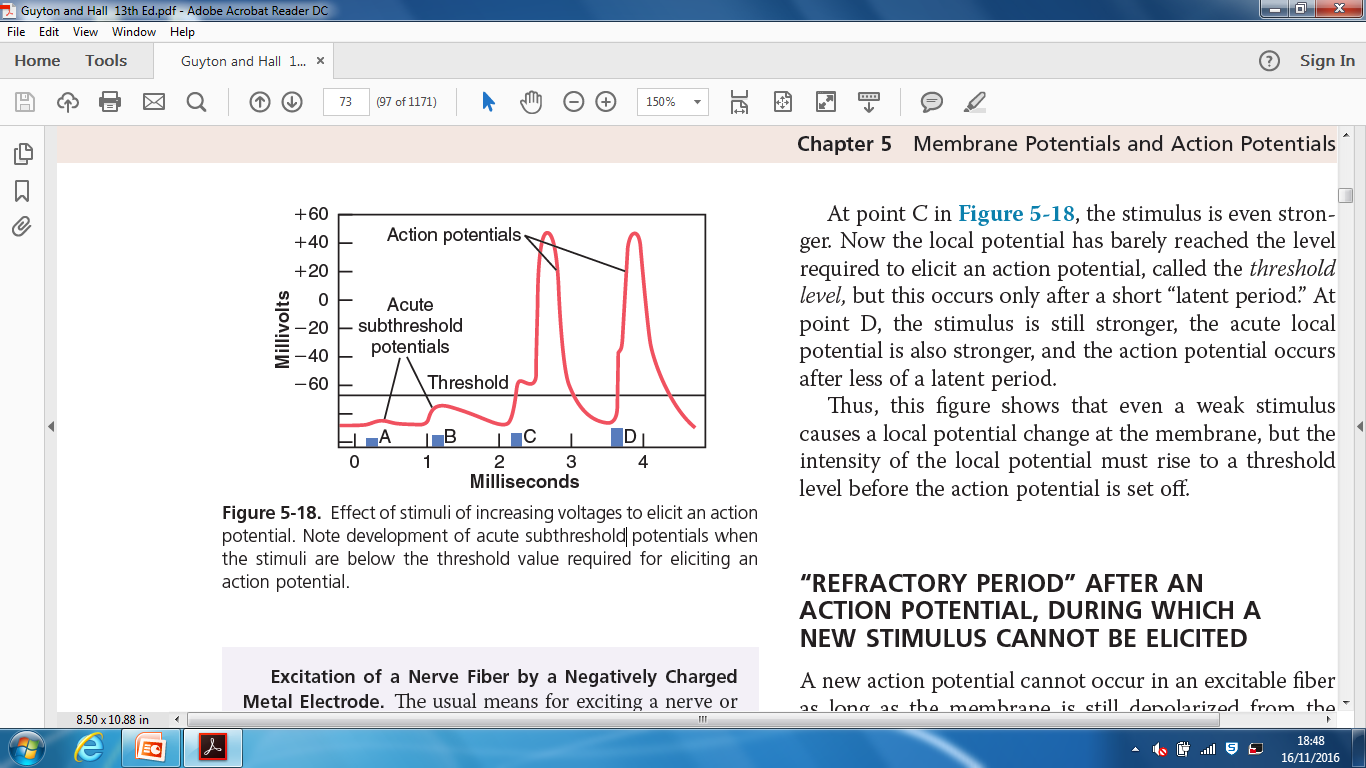 Local Responses
All-or-nothing principle:
Once threshold value for excitation is reached a full AP is produced, its intensity can not be increased by increasing stimulus intensity.
Types of transport channels through the nerve membrane: 

 Voltage gated Na+ channels
Voltage gated K+ channels
Voltage gated Na+ channels
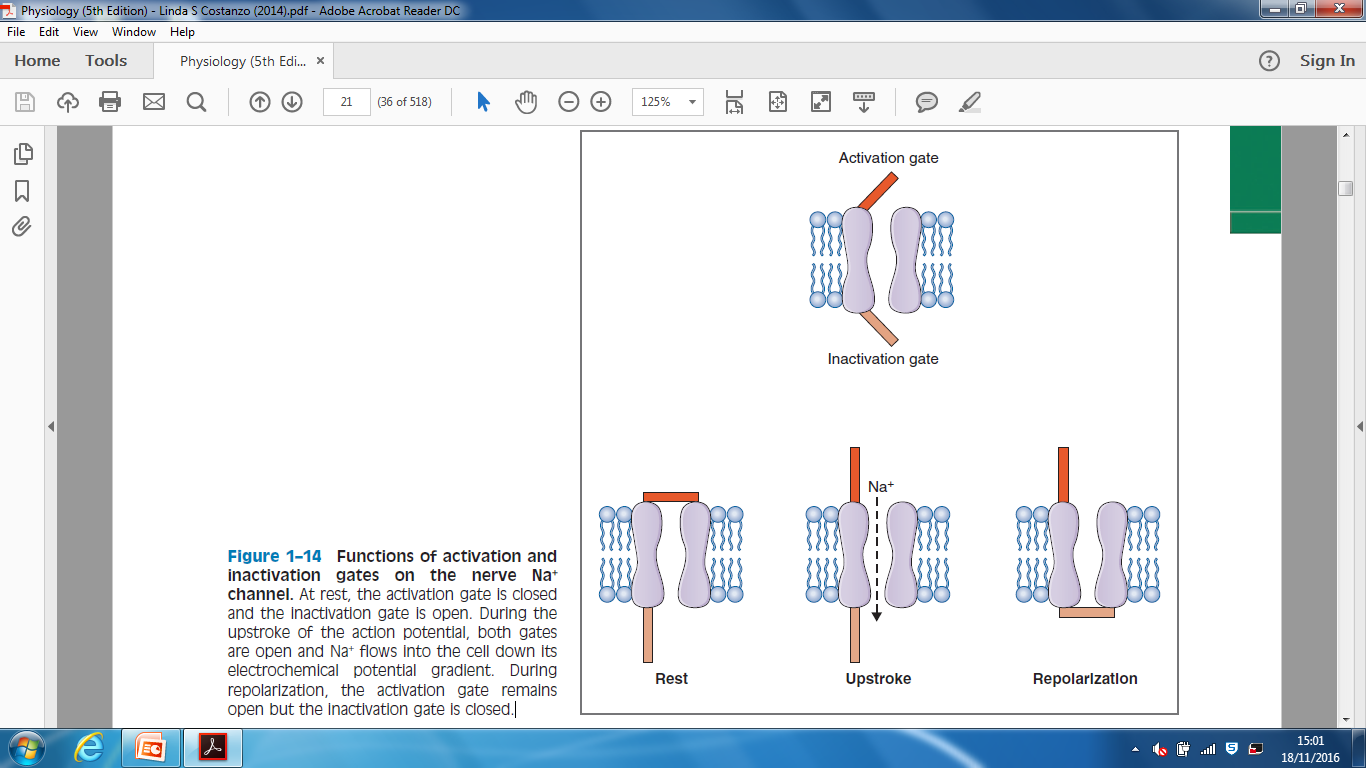 At rest, the activation gate is closed and the inactivation gate is open. 
During the upstroke of the action potential, both gates are open and Na+ flows into the cell down its electrochemical potential gradient. 
During repolarization, the activation gate remains open but the inactivation gate is closed.
Voltage gated K+ channels
Has one gate only .
During the resting state, the gate of the potassium channel is closed and potassium ions are prevented from passing through this channel to the exterior.
Shortly after depolarization, when the sodium channel begins to be inactivated, the potassium channel opens.
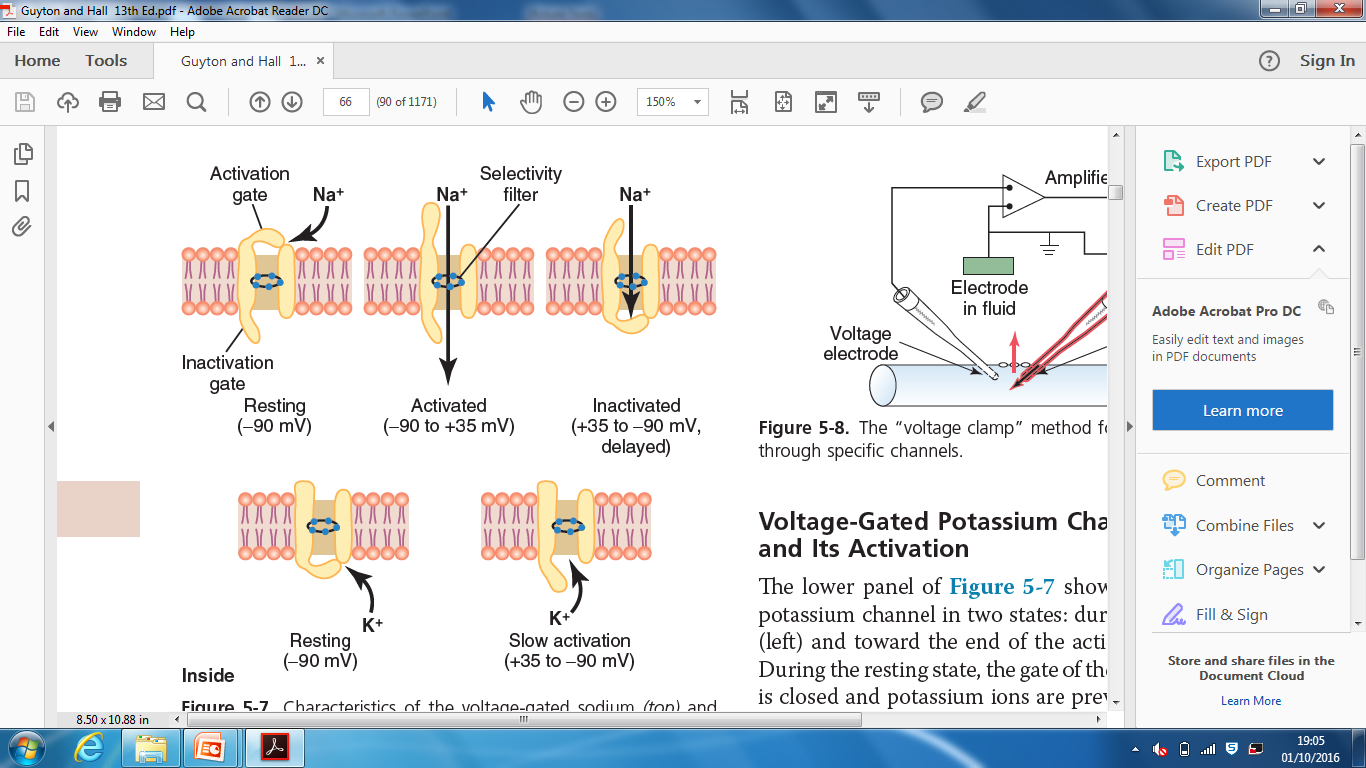 K+ exits (Efflux) → Repolarization
Hyperpolarization:    Why?
For a brief period following repolarization, the K+ conductance is higher than at rest.
Na/K pump now starts to move Na+ out & K+ in against their concentration gradient.
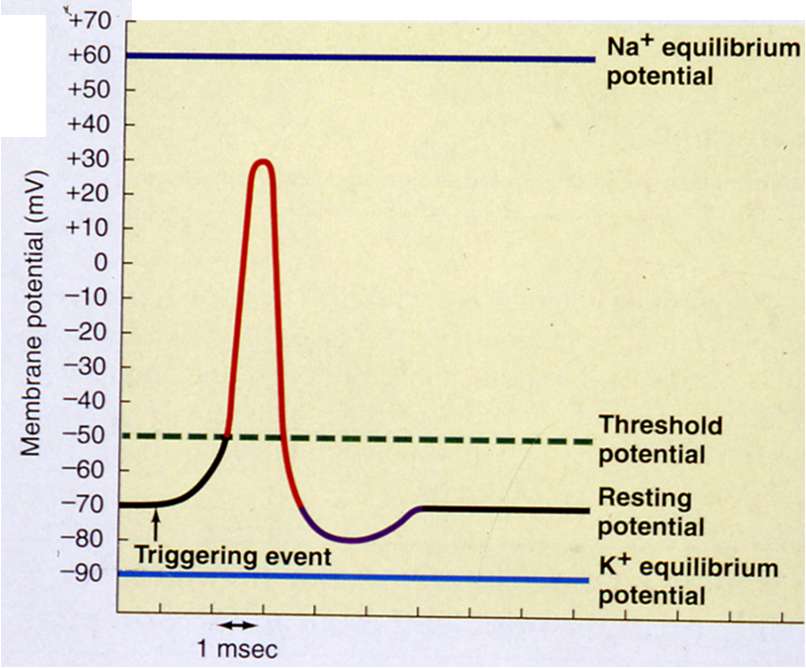 Na/K Pump brings membrane potential back  to its resting value
Hyperpolarization
Propagation of the action potential
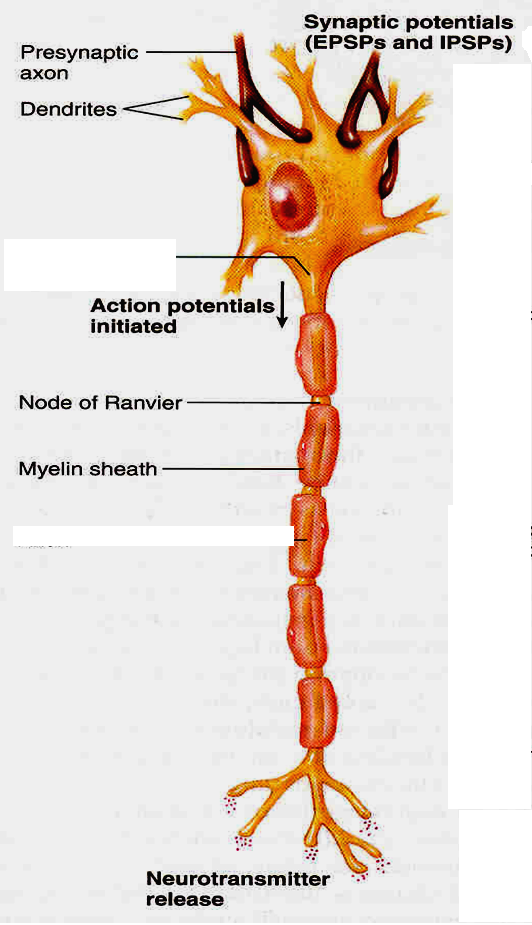 Artificial Electrical Stimulation
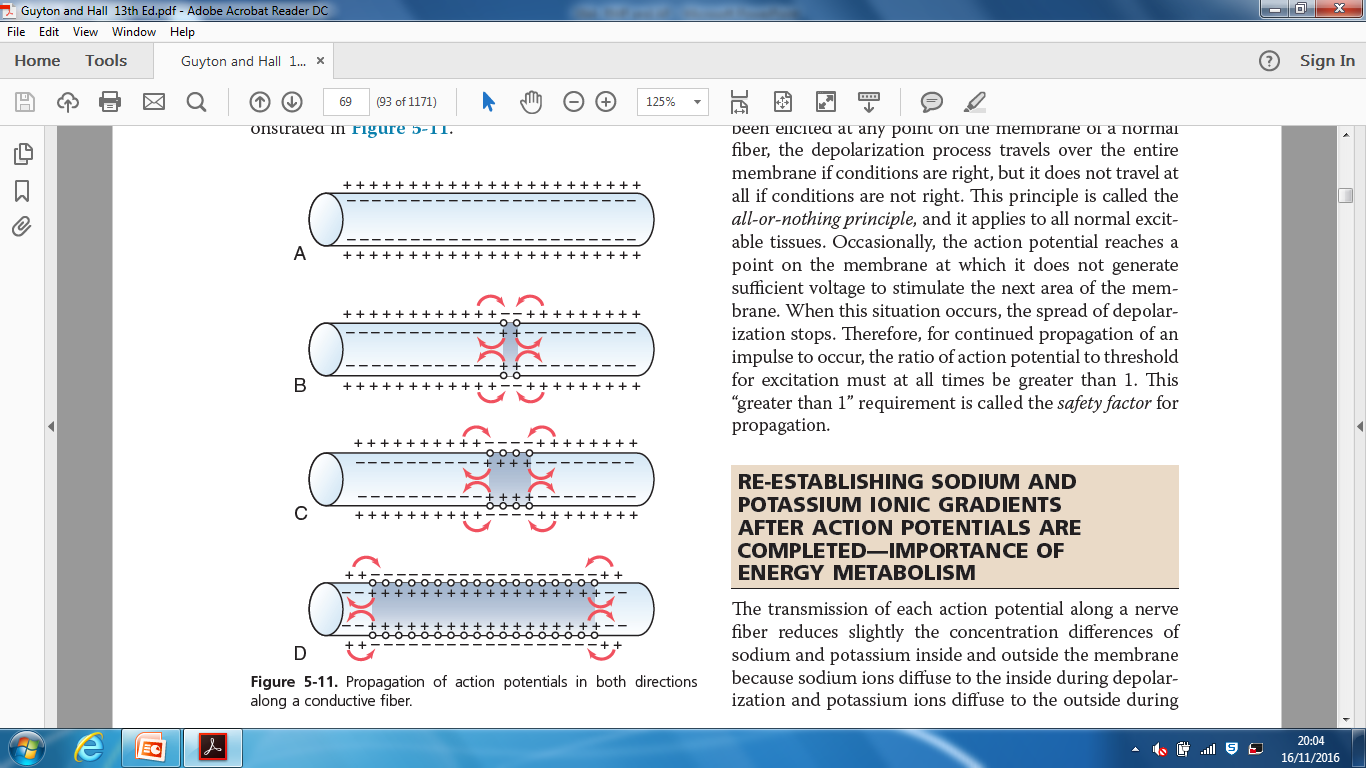 Under Artificial condition of electrical stimulation in the laboratory, the AP propagates  in both directiions . 
But normally  AP starts  in axon hillock & propagates distally in one directions
Refractory Periods
Two stages
 Absolute refractory period
The period during which a second action potential
 cannot be elicited, even with a strong stimulus.
 Relative refractory period
Can trigger new action potential if stimulus is very strong.
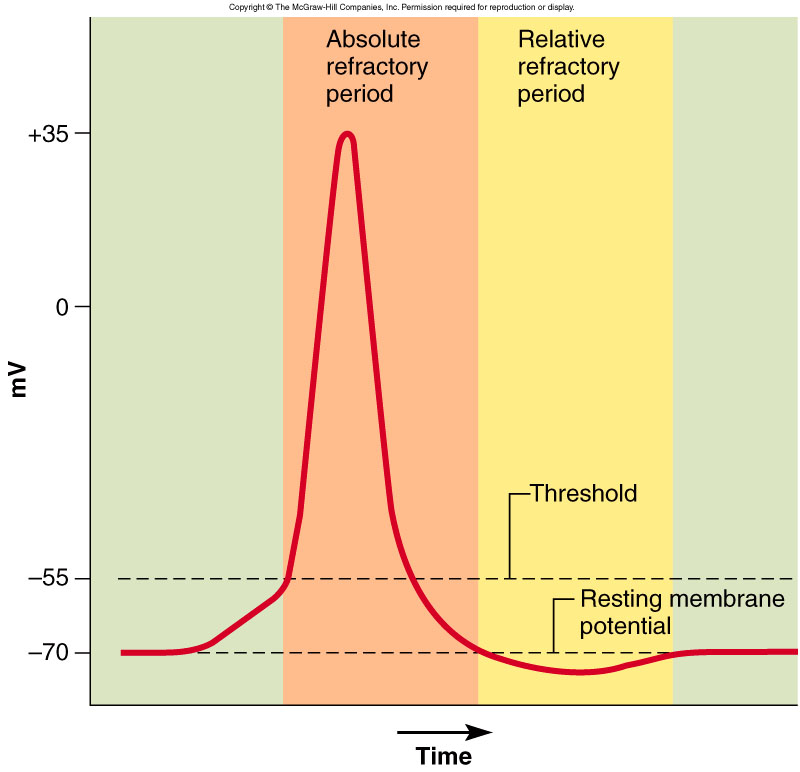 Higher K+ conductance than is present at rest
Closure of the inactivation gates of the Na+ channel
Conduction Velocity
It is the speed at which action potentials are conducted (propagated) along a nerve or muscle fiber.
Mechanisms that increase conduction velocity along a nerve:
1- Nerve diameter.
The larger the diameter, the faster the transmission, Because:
-Large fiber offers Less resistance to local current flow & more ions will flow.
Faster conduction
Slower conduction
Conduction Velocity
Mechanisms that increase conduction velocity along a nerve:
2- Myelination. 
Myelin is an insulator that makes it more difficult for charges to flow between intracellular and extracellular fluids.
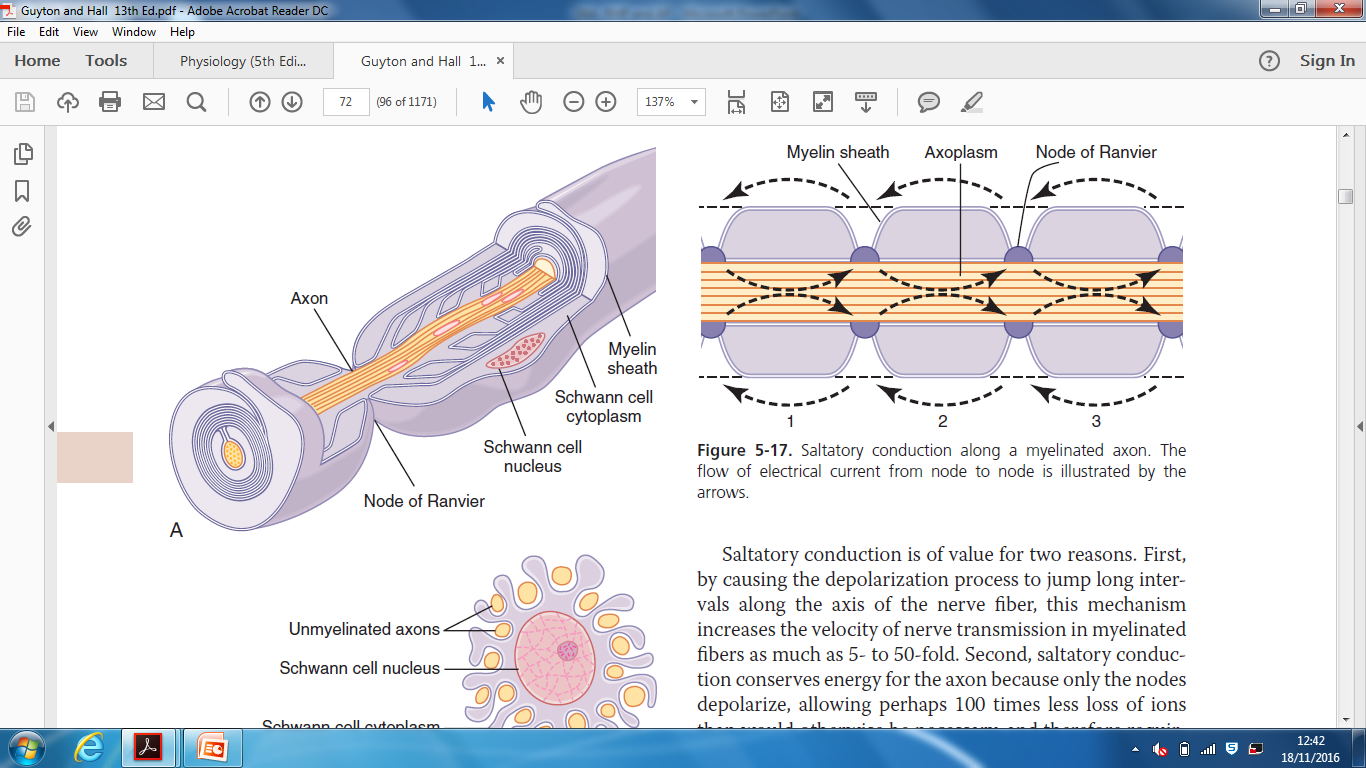 The layers of Schwann cell membrane contain the lipid substance sphingomyelin which is excellent electrical insulator that decreases ion flow through the membrane.
 - Node of Ranvier: small uninsulated area where ions can flow with ease.
Saltatory Conduction
It is the jumping of action potentials from one node of ranvier to the next as they propagate along a myelinated fiber.

Value:-
1- Increases  conduction velocity.
2- Conserves energy for axon because only nodes depolarize.
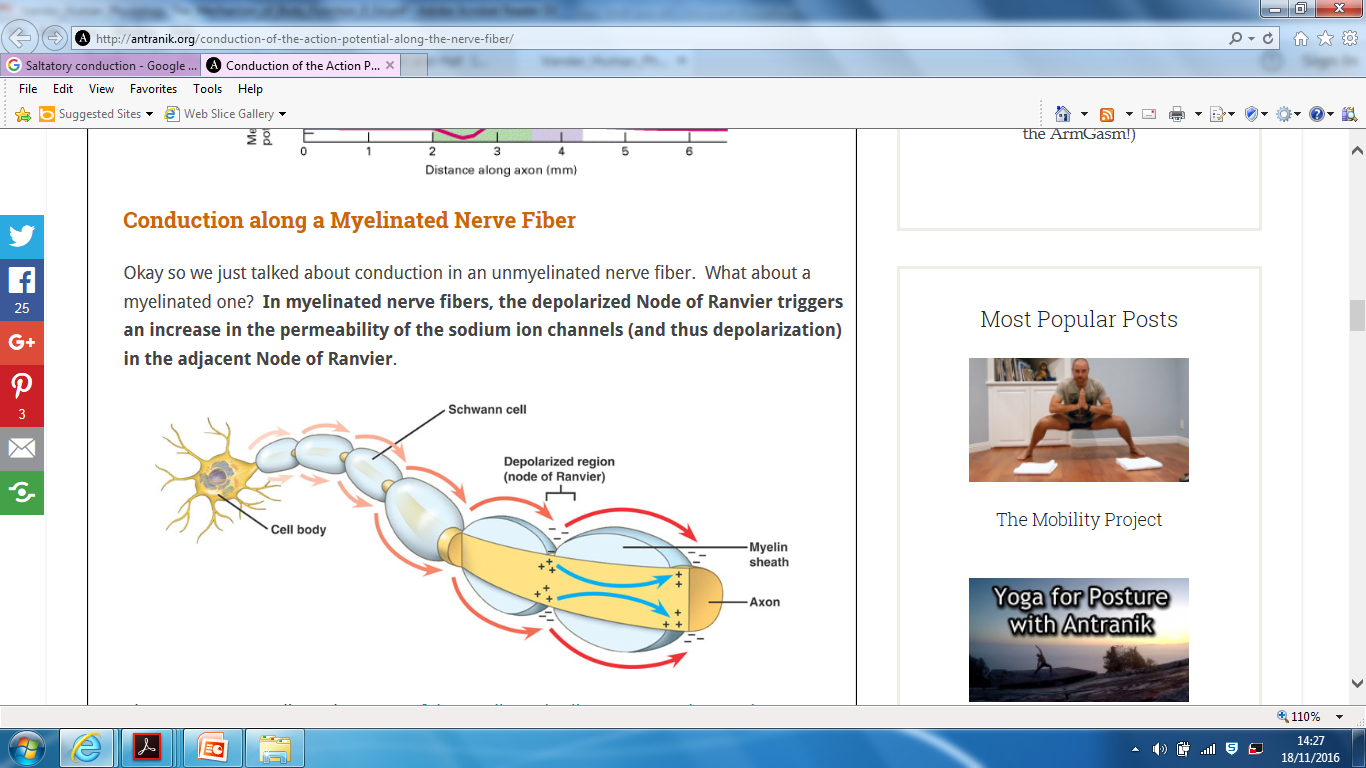 What happens if myelination is lost?
Multiple sclerosis
Autoimmune disease (Immune system attacks the myelin sheaths surrounding axons as well as the axons themselves). 
Usually young adults
Blindness, problems controlling muscles
Ultimately paralysis
Scar tissues (scleroses) replaces some damaged cells.
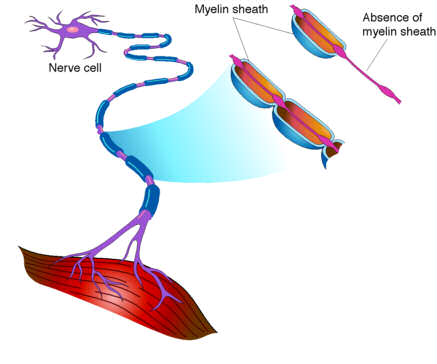 The End